Figure 1.  Summary of the experimental design. Pictures of objects were presented at three intervals before scanning: 3 ...
Cereb Cortex, Volume 13, Issue 4, April 2003, Pages 381–391, https://doi.org/10.1093/cercor/13.4.381
The content of this slide may be subject to copyright: please see the slide notes for details.
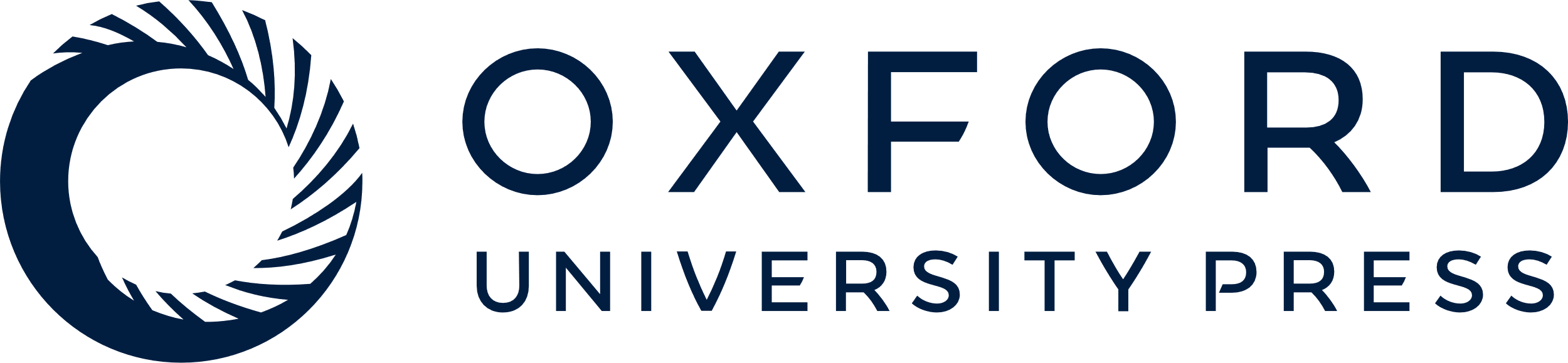 [Speaker Notes: Figure 1.  Summary of the experimental design. Pictures of objects were presented at three intervals before scanning: 3 days, 6 h, or 1 h. One set of pictures was presented at each of the three intervals and once again during scanning (multiple repetitions, long delay), while different sets of pictures were presented only once before scanning at one of the three long-term intervals and once again during scanning (3 day delay, 6 h delay, 1 h delay). In addition, during scanning, a novel set of pictures was presented (novel) and this set was repeated three times during the scanning session at intervals of 30 s (multiple repetitions, short delay). In all sessions, pictures were presented randomly intermixed, for 200 ms, at a rate of, on average, 2.5 s.


Unless provided in the caption above, the following copyright applies to the content of this slide: © Oxford University Press]